LA MÚSICA EN LOS PROCESOS COMUNICATIVOSYiny Alexandra Bulla Osorio, Marwi Julieth Meneses Escalante & Leidy Fernanda Rubio Euse
PLANTEAMIENTO DEL PROBLEMA
OBJETIVOS
Identificar la influencia de la música en los procesos comunicativos de los niños y niñas de 4 a 5 años y 11 meses de Jardín 1 del Hogar Infantil Libardo Madrid Valderrama de Rio Frio Valle.
MARCO TEÓRICO
METODOLOGÍA
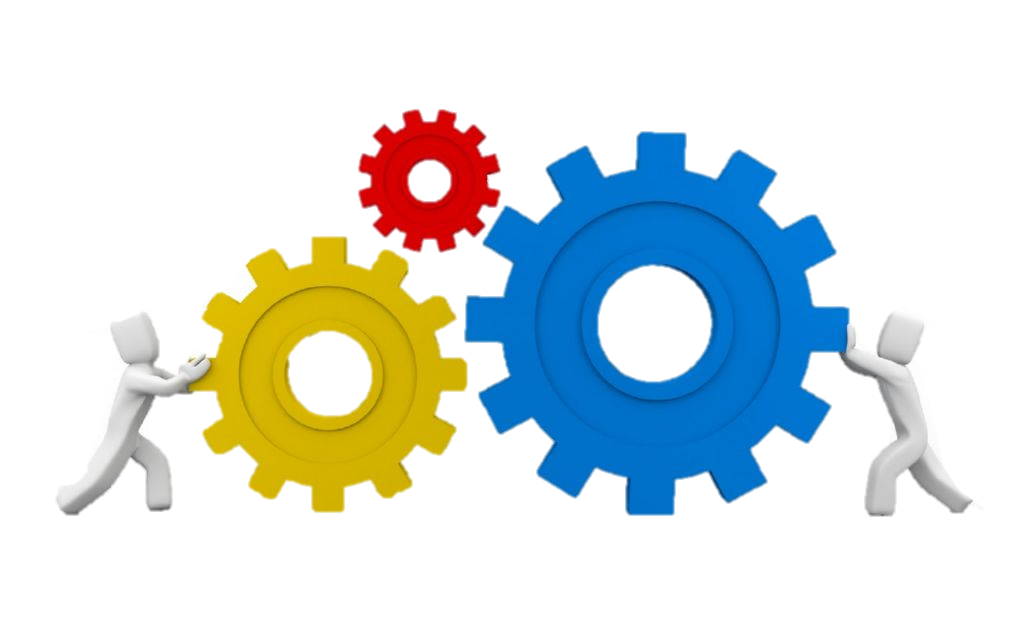 INSTRUMENTOS
RESULTADOS Y ANÁLISIS
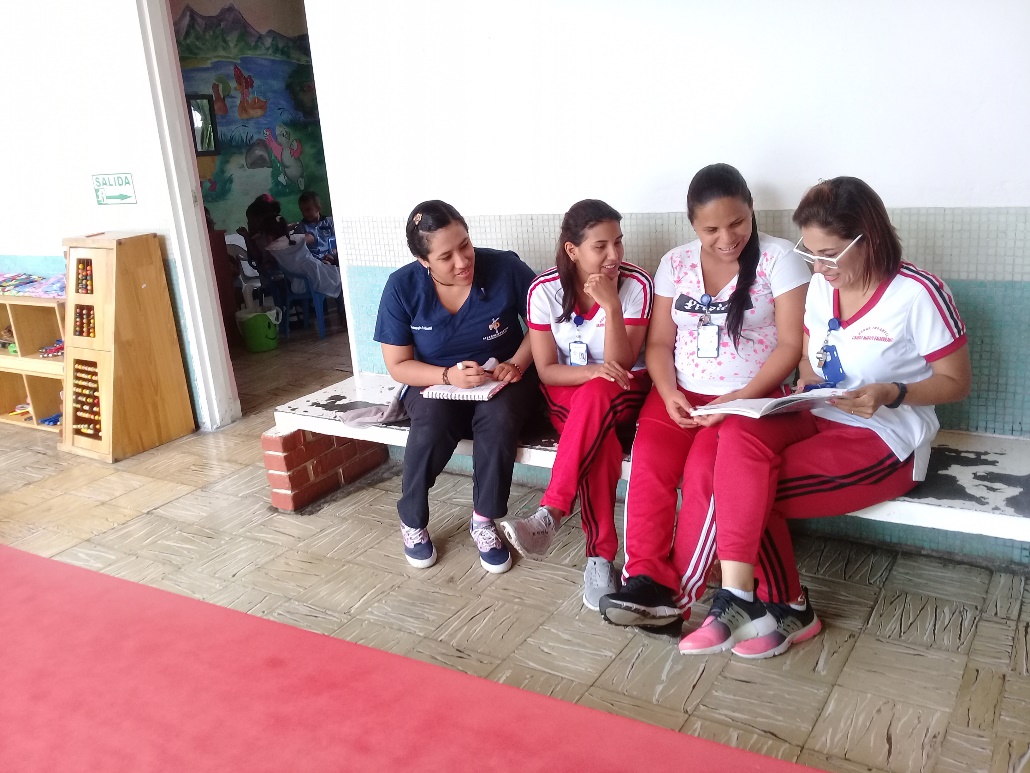 RESULTADOS Y ANÁLISIS
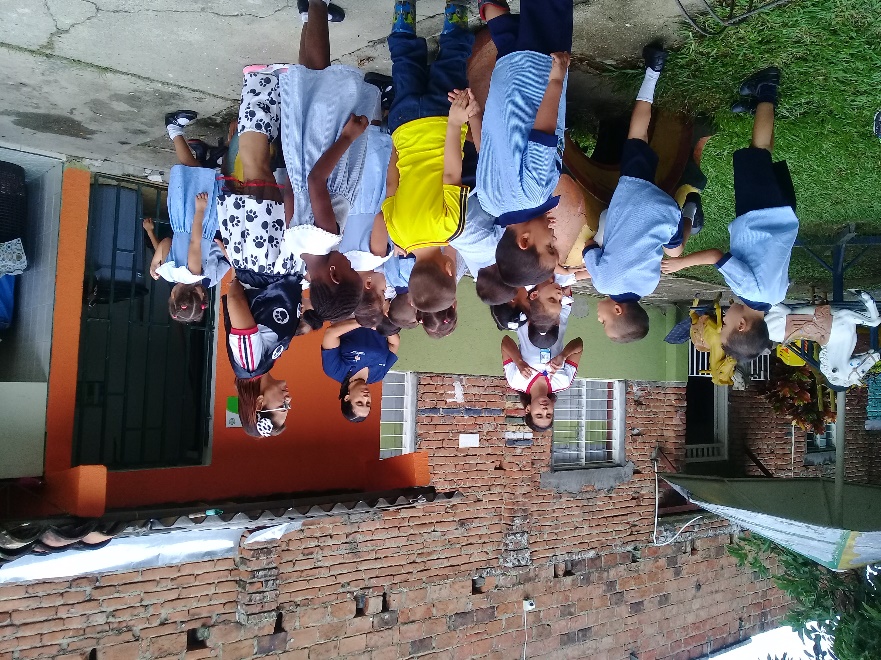 RESULTADOS Y ANÁLISIS
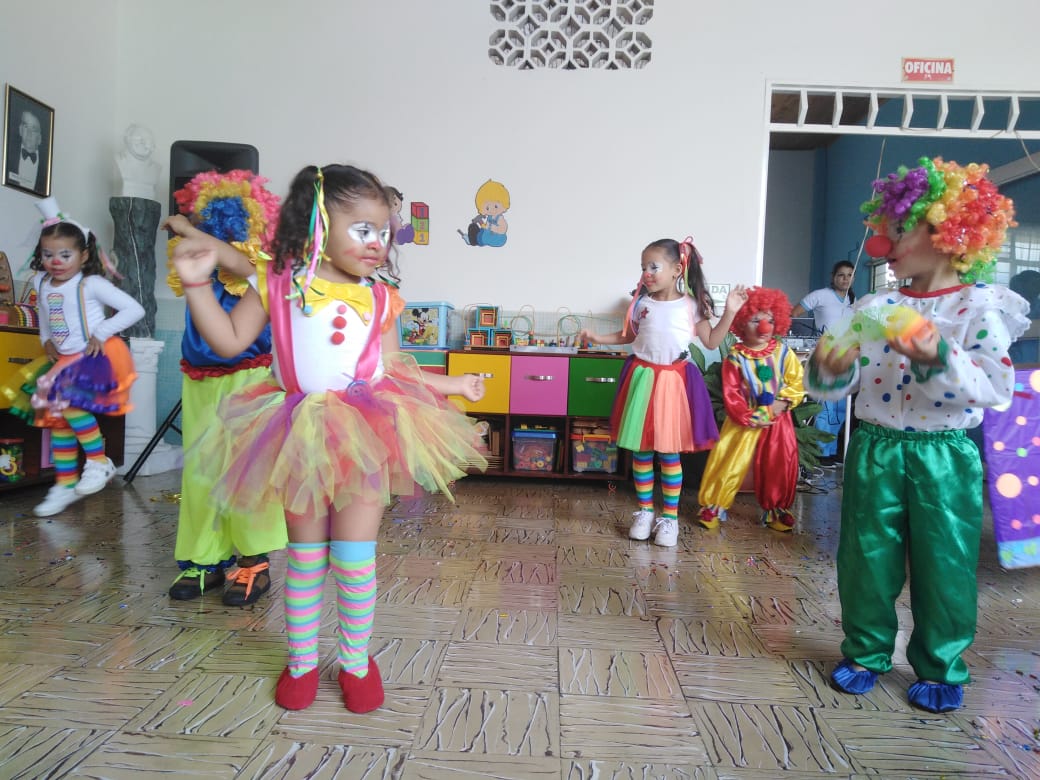 CONCLUSIONES
REFERENCIAS BIBLIOGRAFICAS
Abad, E. & Carbó, H. (2010). Música para crecer. El musical de bellaterra. Eulabad. España.
Albornoz, Y. (2009). Emoción, música y aprendizaje significativo. Educere, 13 (44), 67-73. Recuperado de: https://www.redalyc.org/html/356/35614571008/
Bienestar Familiar (2006). Código de Infancia y Adolescencia. Ley 1098 de 2006. Bogotá, Colombia. Recuperado de: https://www.icbf.gov.co/sites/default/files/codigoinfancialey1098.pdf
Duque, P. (2015). La música como estrategia pedagógica para el desarrollo del pensamiento lógico. Dialéctica. Recuperado de: http://revistas.upel.edu.ve/index.php/dialectica/article/viewFile/5326/2779
Guevara, J. (2010). Teoría de la música. Una guía seria para toda aquella persona que quiera afianzar sus estudios de música. Recuperado de https://es.calameo.com/read/003479026f088c8e59f3e
Maravillas, A. (2007). Aportaciones teóricas y metodológicas a la educación musical. Barcelona. España: Graó. 
Ministerio de Educación Nacional. (2010). Orientaciones pedagógicas para el grado transición. Subdirección de Referentes y Evaluación de la Calidad Educativa. Edesco LTDA. Bogotá, Colombia.
Reyes, T. (2004). Como formar niñas y niños saludables, inteligentes y felices. Caracas: Brújula Pedagógica.
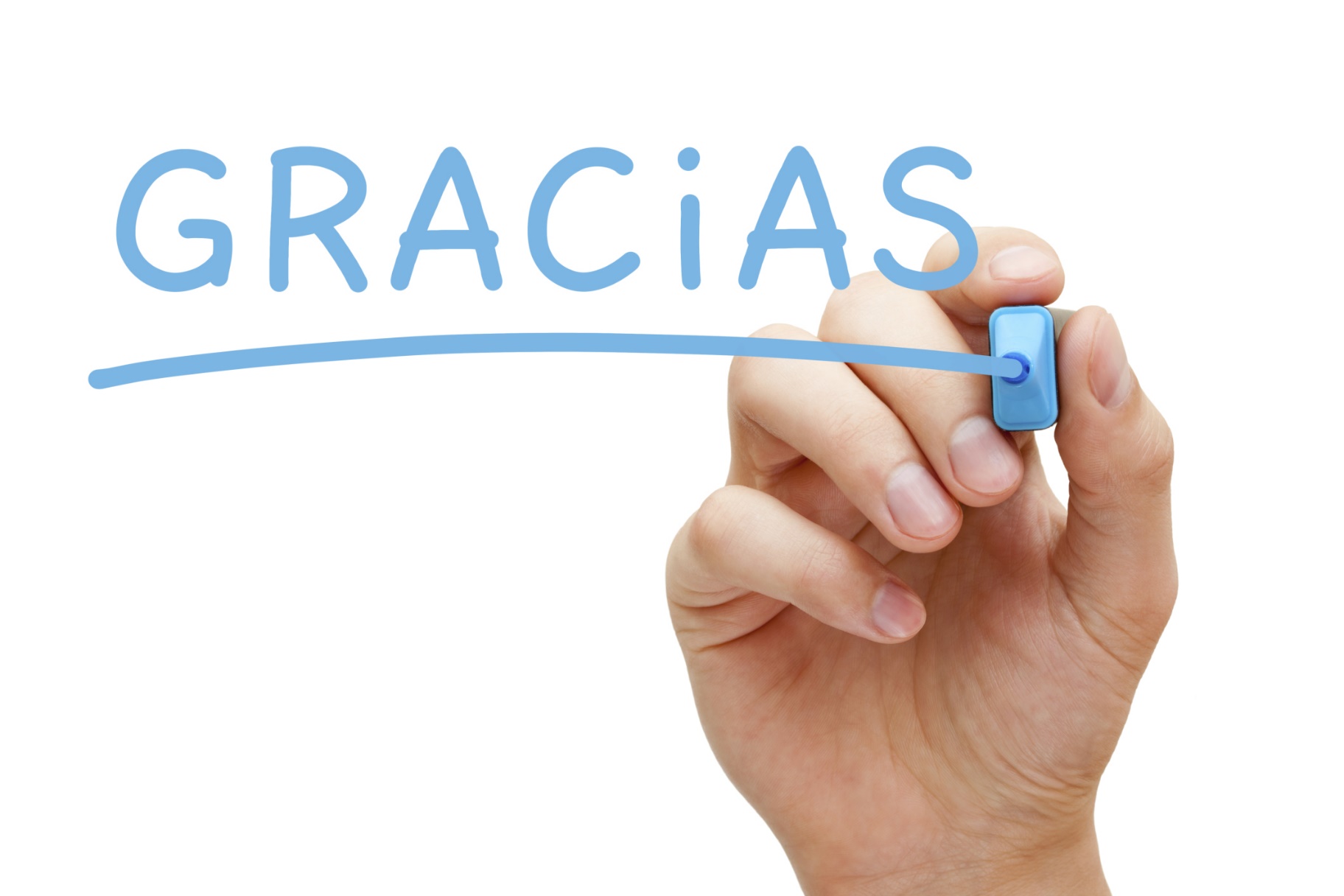